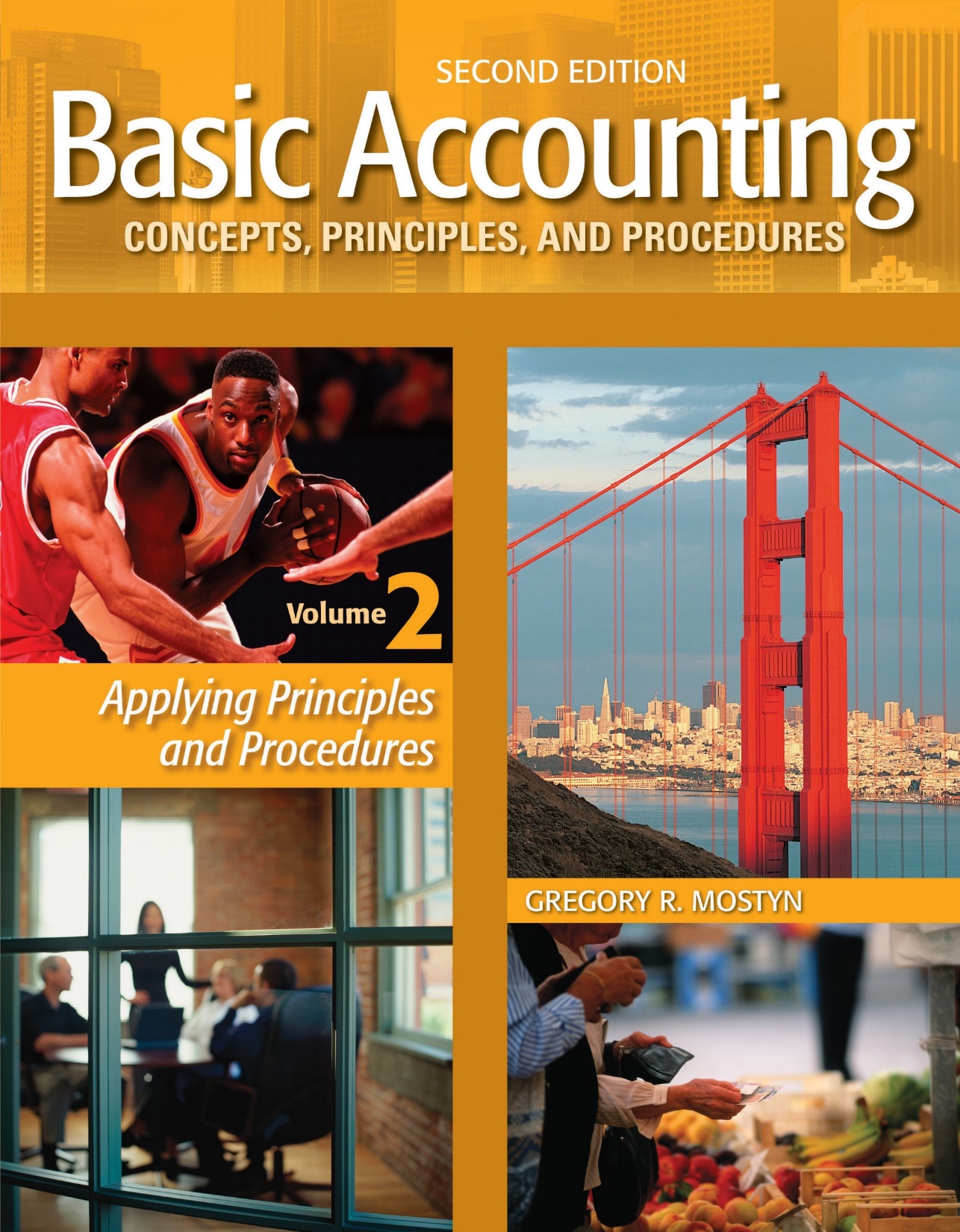 Basic Accounting Concepts Principles and Procedures, 2nd Edition, Volume 1
Basic Accounting Concepts Principles and Procedures, 2nd Edition, Volume 2
© Copyright 2018 Worthy and James Publishing
Corporations: Review and Essential Accounts
© Copyright 2018 Worthy and James Publishing
Comparison to Proprietorship
• The essential difference between a corporation and a proprietorship is how the equity of the owner(s) is reported.
© Copyright 2018 Worthy and James Publishing
Proprietorship Owner's Equity Accounts
•  There are four owner’s equity accounts in a proprietorship.

1)  The basic account is called the capital account.  Owner investments are 
      recorded directly in the capital account.
 
2)   The revenue accounts record revenues each accounting period, and 
       increase owner’s equity 
 
3)  The expense accounts record expenses each accounting period, and 
     decrease owner’s equity.
 
4) The drawing (withdrawals) account records owner withdrawals of assets, 
    which decrease owner's equity.
 
 
•  To record the cumulative effect of all revenues,  expenses, and withdrawals,  
   these final account balances are all combined into the capital account.   This 
   also simplifies reporting owner's equity on the balance sheet.  It is reported 
   using the owner’s name, such as “Bill Smith, Capital”.
© Copyright 2018 Worthy and James Publishing
Corporation Stockholders' Equity Accounts
•  Although a corporation can have numerous types of equity accounts, in the basic corporate structure, there are 5 stockholder equity accounts.
1)  The basic investment account is called common stock. This shows the amount that investors have paid into the corporation, by purchasing shares of the corporate stock.  Any kind of stock is referred to by the general name of paid-in-capital.
 
2)   The revenue accounts record revenues each accounting period, and increase stockholders' equity. 
 
3)  The expense accounts record expenses each accounting period, and decrease stockholders' equity.
 
4)   Some corporations use a dividends account to record distributions to stockholders.  Dividends are like withdrawals in a proprietorship. 
 
5)   To record the cumulative effect of all revenues, expenses, and dividends, a corporation uses a retained earnings account that combines these final account balances.  This also simplifies reporting stockholders' equity on the balance sheet.
© Copyright 2018 Worthy and James Publishing
Net Income and Net Loss
•  Both proprietorships and corporations use revenue accounts and expense 
   accounts.
 
•  If total revenue account balances are greater than total expenses, the 
   result is called net income, which is a net increase to the owner’s or 
   stockholders’ equity. 
 
•  If total expense account balances are greater than total revenues, the 
   result is called net loss, which is a net decrease to the owner’s  or 
   stockholders’ equity.
© Copyright 2018 Worthy and James Publishing
Comparison Illustration
Corporation Equity
Proprietorship Equity
Paid-in Capital
  • Common stock
Paid-in Capital
Common stock
Paid-in Capital
  • Common stock
Retained Earnings
Net income/Net Loss
Withdrawals Account
Dividends Account
© Copyright 2018 Worthy and James Publishing
Financial Statements Are Linked Together
To statement of retained earnings on next page
© Copyright 2018 Worthy and James Publishing
Financial Statements Are Linked Together
$3,200 is from income statement on prior page
To balance sheet on next page.
© Copyright 2018 Worthy and James Publishing
72,900 is from statement of retained earnings on prior page
© Copyright 2018 Worthy and James Publishing
Statements Summary
•  The income statement reports revenues and expenses, which results in net 
    income or net loss.  This is the net effect of operations on stockholders' 
    equity each accounting period. 
 
 
•  As previously indicated, the cumulative effect of revenues and expenses (net 
   income or net loss) and dividends are combined into retained earnings.  The 
   statement of retained earnings shows the current accounting period changes 
   and balance of retained earnings.
 
•  The balance sheet shows assets, liabilities, and stockholders' equity as of a 
   specific date, normally at the end of an accounting period.  The structure of 
   a balance sheet is based on the accounting equation, which is why it 
   balances.
 
•  Not illustrated here is the statement of cash flows, which explains the change 
   in cash during the current accounting period.  The statement of cash flows is 
   discussed in a later learning goal.
© Copyright 2018 Worthy and James Publishing